Batch Processing
COS 518: Distributed Systems
Lecture 10

Andrew Or, Mike Freedman
Basic architecture
in “big data” systems
Cluster Manager
Worker
Worker
Worker
Cluster
Cluster Manager
Worker
Worker
Worker
64GB RAM
32 cores
64GB RAM
32 cores
64GB RAM
32 cores
64GB RAM
32 cores
Cluster
Client
Cluster Manager
Worker
Worker
Worker
Submit WordCount.java
Cluster
Client
Cluster Manager
Worker
Worker
Worker
Launch executor
Launch driver
Launch executor
Cluster
Client
Cluster Manager
Word Count driver
Word Count executor
Word Count executor
Worker
Worker
Worker
Cluster
Client
Client
Cluster Manager
Word Count driver
Word Count executor
Word Count executor
Worker
Worker
Worker
Submit FindTopTweets.java
Cluster
Client
Client
Cluster Manager
Word Count driver
Word Count executor
Word Count executor
Worker
Worker
Worker
Launch executor
Launch driver
Cluster
Client
Client
Cluster Manager
Tweets driver
Word Count driver
Tweets executor
Word Count executor
Word Count executor
Worker
Worker
Worker
Cluster
Client
Client
Client
Cluster Manager
App3 driver
App3 executor
App3 executor
Word Count driver
Tweets executor
Tweets driver
Word Count executor
Word Count executor
Worker
Worker
Worker
Cluster
Basic architecture
Clients submit applications to the cluster manager
Cluster manager assigns cluster resources to applications
Each Worker launches containers for each application
Driver containers run main method of user program
Executor containers run actual computation

Examples of cluster manager: YARN, Mesos
Examples of computing frameworks: Hadoop MapReduce, Spark
Two levels of scheduling
Cluster-level: Cluster manager assigns resources to applications
Application-level: Driver assigns tasks to run on executors
A task is a unit of execution that operates on one partition

Some advantages:
Applications need not be concerned with resource fairness
Cluster manager need not be concerned with individual tasks
Easy to implement priorities and preemption
Case Study: MapReduce
(Data-parallel programming at scale)
Application: Word count
Hello my love. I love you, my dear. Goodbye.
hello: 1, my: 2, love: 2, i: 1, dear: 1, goodbye: 1
Application: Word count
Locally: tokenize and put words in a hash map
How do you parallelize this?
Split document by half
Build two hash maps, one for each half
Merge the two hash maps (by key)
How do you do this in a distributed environment?
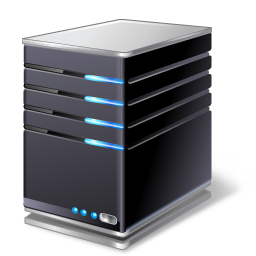 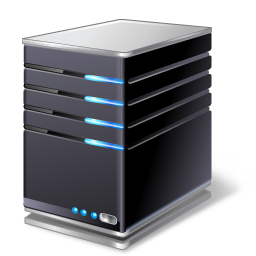 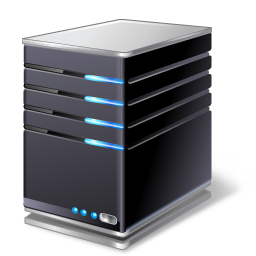 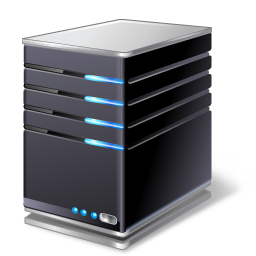 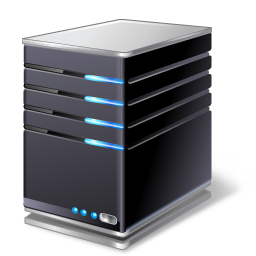 When in the Course of human events, it becomes necessary for one people to dissolve the political bands which have connected them with another, and to assume, among the Powers of the earth, the separate and equal station to which the Laws of Nature and of Nature's God entitle them, a decent respect to the opinions of mankind requires that they should declare the causes which impel them to the separation.
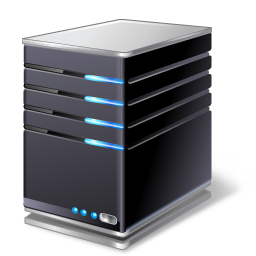 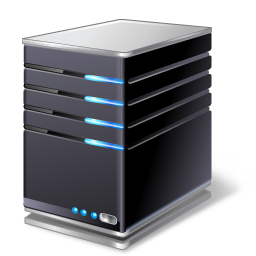 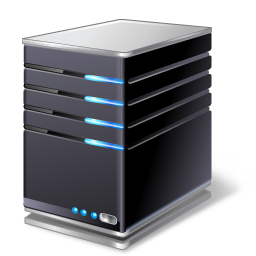 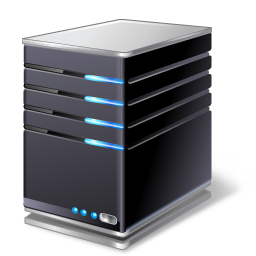 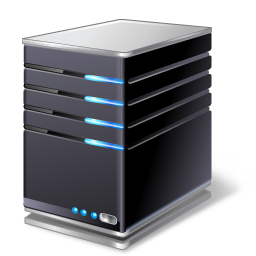 Input document
When in the Course of human events, it becomes necessary for one people to 
dissolve the political bands which have connected them with another, and to assume,
among the Powers of the earth, the separate and equal station to which the Laws of
Nature and of Nature's God entitle them, a decent respect to the opinions of mankind
requires that they should declare the causes which impel them to the separation.
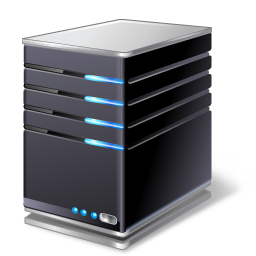 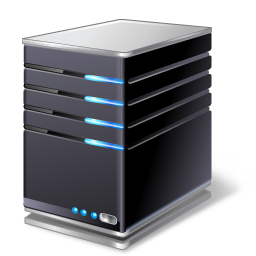 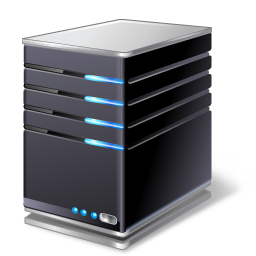 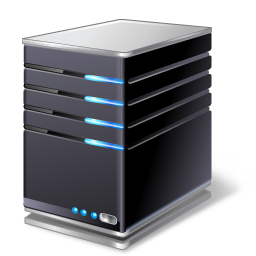 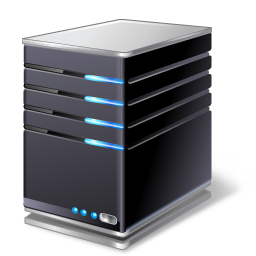 Partition
requires that they should declare the causes which impel them to the separation.
When in the Course of human events, it becomes necessary for one people to
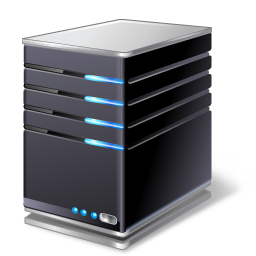 Nature and of Nature's God entitle them, a decent respect to the opinions of mankind
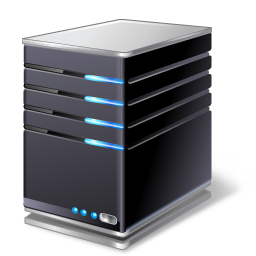 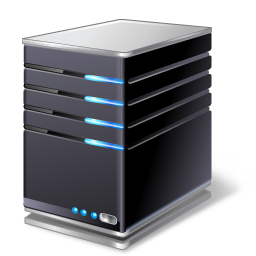 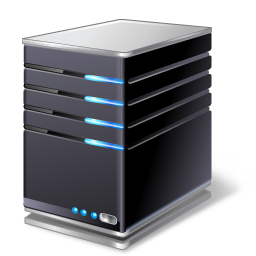 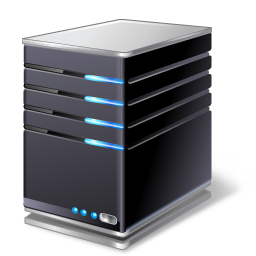 among the Powers of the earth, the separate and equal station to which the Laws of
dissolve the political bands which have connected them with another, and to assume,
requires: 1, that: 1, they: 1, should: 1, declare: 1, the: 1, causes: 1, which: 1 ...
when: 1, in: 1,
the: 1, course: 1,
of: 1, human: 1,
events: 1, it: 1
nature: 2, and: 1, of: 2, god: 1, entitle: 1, them: 1, decent: 1, respect: 1, mankind: 1, opinion: 1 ...
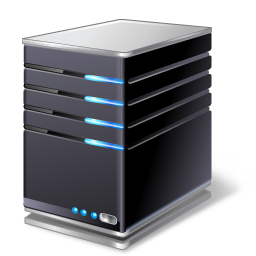 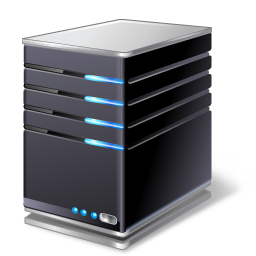 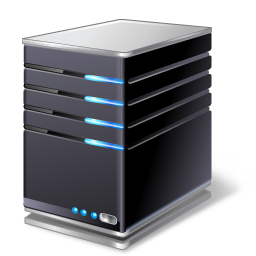 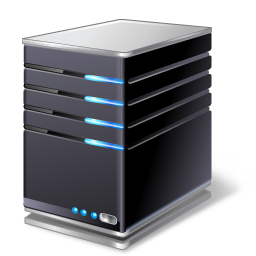 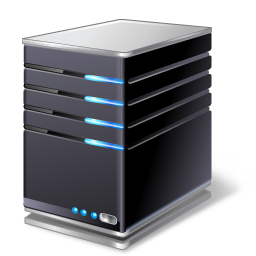 dissolve: 1, the: 2, political: 1, bands: 1, which: 1, have: 1, connected: 1, them: 1 ...
among: 1, the: 2, powers: 1, of: 2, earth: 1, separate: 1, equal: 1, and: 1 ...
Compute word counts locally
requires: 1, that: 1, they: 1, should: 1, declare: 1, the: 1, causes: 1, which: 1 ...
when: 1, in: 1,
the: 1, course: 1,
of: 1, human: 1,
events: 1, it: 1
nature: 2, and: 1, of: 2, god: 1, entitle: 1, them: 1, decent: 1, respect: 1, mankind: 1, opinion: 1 ...
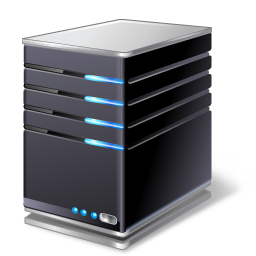 Now what…
How to merge results?
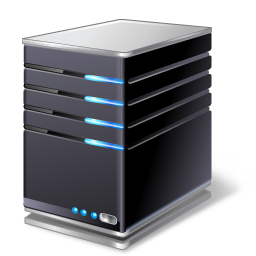 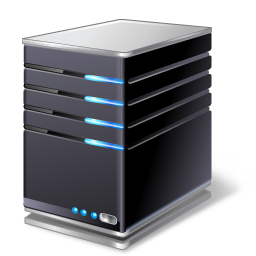 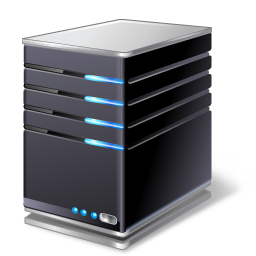 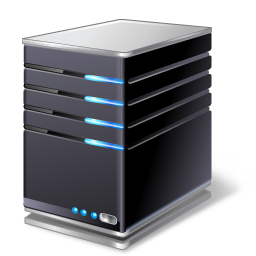 dissolve: 1, the: 2, political: 1, bands: 1, which: 1, have: 1, connected: 1, them: 1 ...
among: 1, the: 2, powers: 1, of: 2, earth: 1, separate: 1, equal: 1, and: 1 ...
Compute word counts locally
Merging results computed locally
Several options
Don’t merge
— requires additional computation for correct results
Send everything to one node
— what if data is too big? Too slow…
Partition key space among nodes in cluster (e.g. [a-e], [f-j], [k-p] ...)
Assign a key space to each node
Partition local results by the key spaces
Fetch and merge results that correspond to the node’s key space
requires: 1, that: 1, they: 1, should: 1, declare: 1, the: 1, causes: 1, which: 1 ...
when: 1, in: 1,
the: 1, course: 1,
of: 1, human: 1,
events: 1, it: 1
nature: 2, and: 1, of: 2, god: 1, entitle: 1, them: 1, decent: 1, respect: 1, mankind: 1, opinion: 1 ...
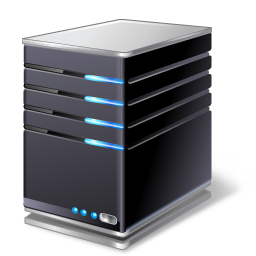 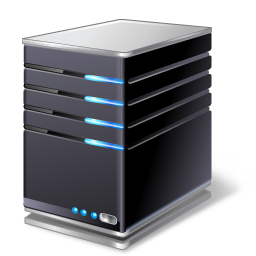 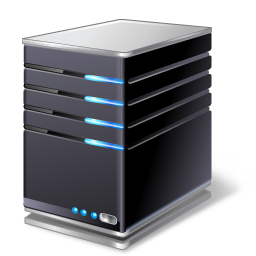 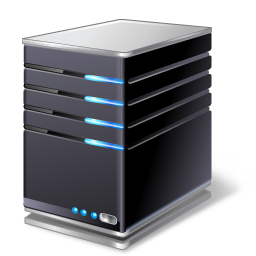 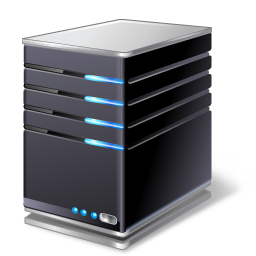 dissolve: 1, the: 2, political: 1, bands: 1, which: 1, have: 1, connected: 1, them: 1 ...
among: 1, the: 2, powers: 1, of: 2, earth: 1, separate: 1, equal: 1, and: 1 ...
[a-e]
[f-j]
[k-p]
[q-s]
[t-z]
causes: 1, declare: 1,
requires: 1, should: 1,
that: 1, they: 1, the: 1,
which: 1
when: 1, the: 1,
in: 1, it: 1, human: 1,
course: 1, events: 1,
of: 1
nature: 2, of: 2,
mankind: 1, opinion: 1,
entitle: 1, and: 1,
decent: 1, god: 1,
them: 1, respect: 1,
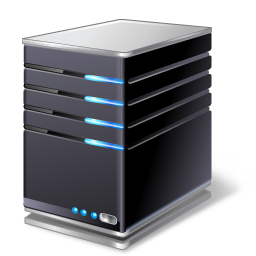 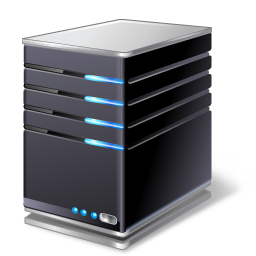 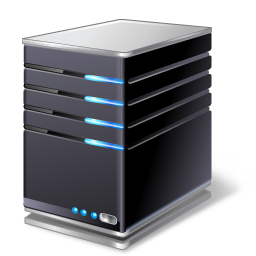 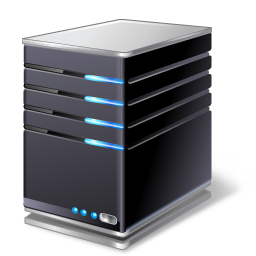 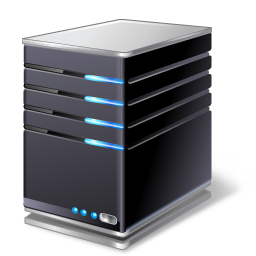 among: 1, and: 1,
equal: 1, earth: 1,
separate: 1, the: 2,
powers: 1, of: 2
bands: 1, dissolve: 1,
connected: 1, have: 1,
political: 1, the: 1,
them: 1, which: 1
Split local results by key space
[q-s]
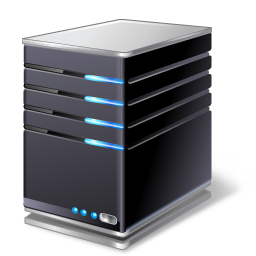 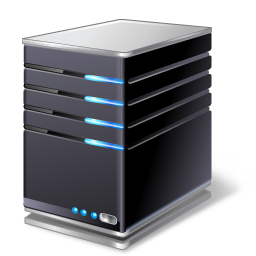 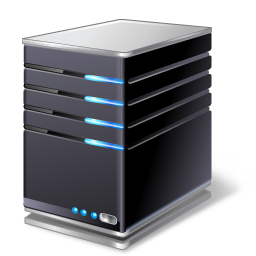 [t-z]
[f-j]
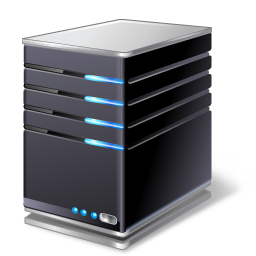 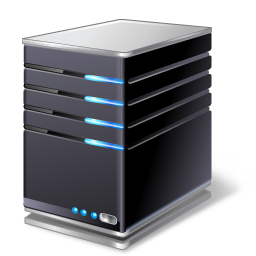 [k-p]
[a-e]
All-to-all shuffle
[a-e]
[f-j]
[k-p]
[q-s]
[t-z]
when: 1, the: 1, that: 1, they: 1, the: 1, which: 1, them: 1, the: 2, the: 1, them: 1, which: 1
requires: 1, should: 1, respect: 1, separate: 1
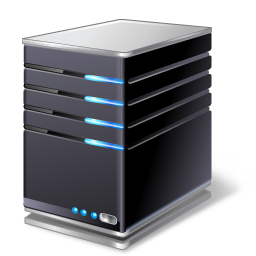 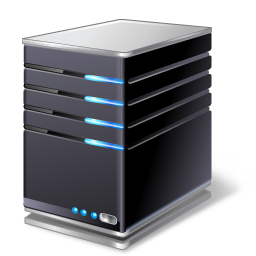 god: 1, have: 1, in: 1, it: 1, human: 1,
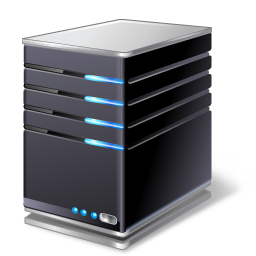 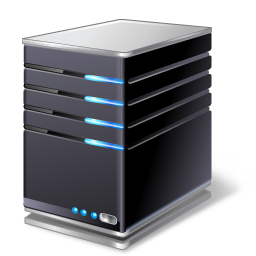 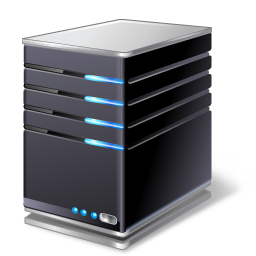 bands: 1, dissolve: 1,
connected: 1, course: 1,
events: 1, among: 1, and: 1,
equal: 1, earth: 1, entitle: 1,
and: 1, decent: 1, causes: 1,
declare: 1
powers: 1, of: 2,
nature: 2, of: 2,
mankind: 1, of: 1,
opinion: 1, political: 1
Note the duplicates...
[a-e]
[f-j]
[k-p]
[q-s]
[t-z]
requires: 1, should: 1, respect: 1, separate: 1
when: 1, the: 4, that: 1, they: 1, which: 2, them: 2
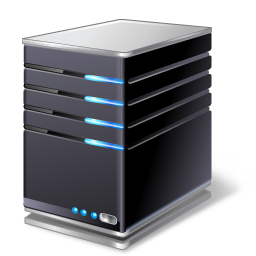 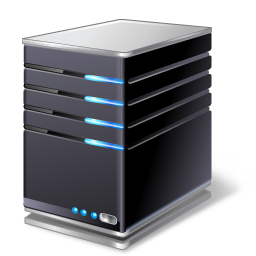 god: 1, have: 1, in: 1, it: 1, human: 1,
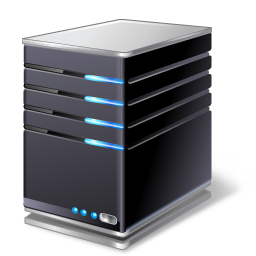 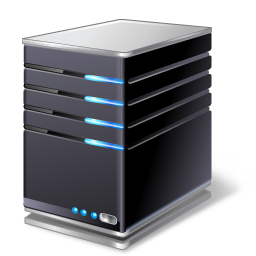 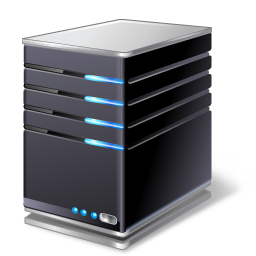 bands: 1, dissolve: 1,
connected: 1, course: 1,
events: 1, among: 1, and: 2,
equal: 1, earth: 1,
entitle: 1, decent: 1,
causes: 1, declare: 1
powers: 1, of: 5,
nature: 2, mankind: 1,
opinion: 1, political: 1
Merge results received from other nodes
MapReduce
Partition dataset into many chunks
Map stage: Each node processes one or more chunks locally
Reduce stage: Each node fetches and merges partial results from all other nodes
MapReduce Interface
map(key, value) -> list(<k’, v’>)
Apply function to (key, value) pair
Outputs set of intermediate pairs 
reduce(key, list<value>) -> <k’, v’>
Applies aggregation function to values
Outputs result
MapReduce: Word count
map(key, value):
// key = document name
// value = document contents
for each word w in value:
  emit (w, 1)
reduce(key, values): 
// key = the word
// values = number of occurrences of that word
count = sum(values)
emit (key, count)
MapReduce: Word count
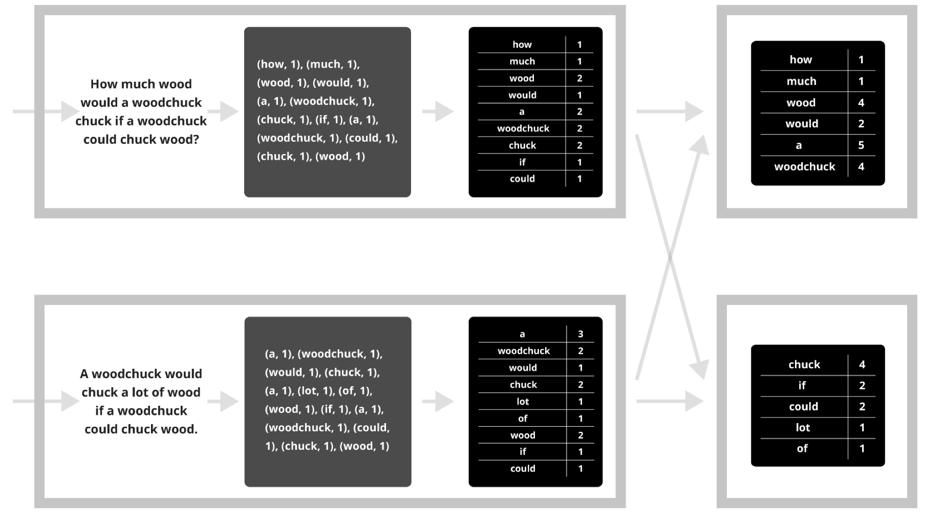 map
combine
partition
reduce
Synchronization Barrier
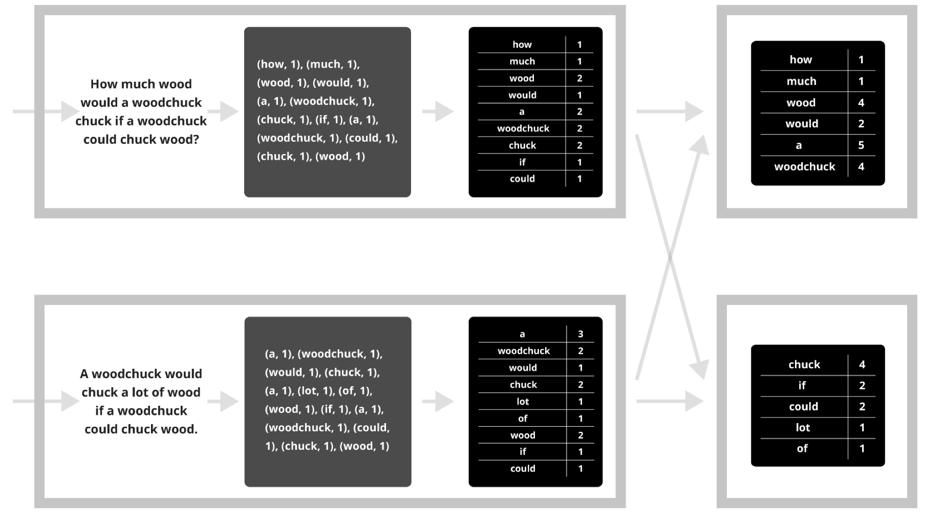 2011
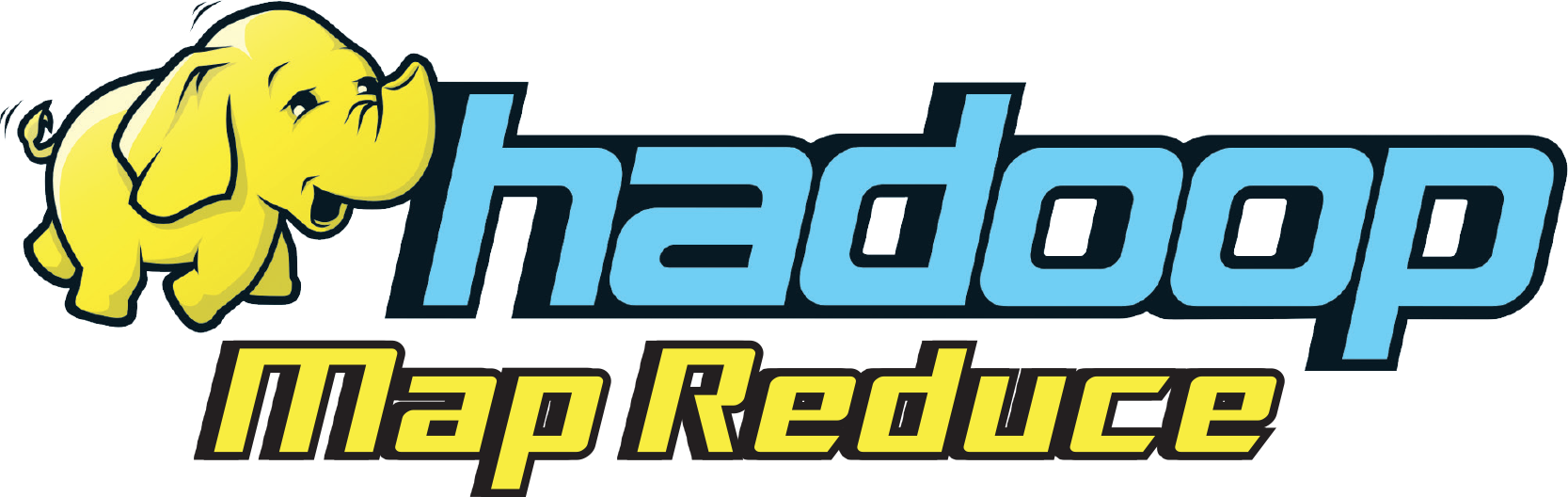 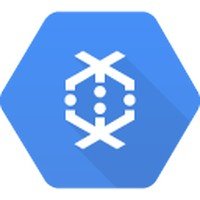 2012
2015
2004
2007
Dryad
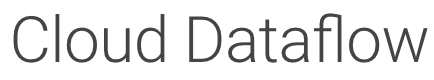 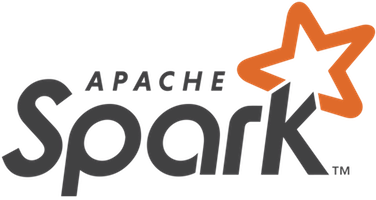 MapReduce
Brainstorm: Top K
Top K is the problem of finding the largest K values from a set of numbers

How would you express this as a distributed application?
In particular, what would the map and reduce phases look like?

Hint: use a heap…
Brainstorm: Top K
Assuming that a set of K integers fit in memory…

Key idea...
Map phase: everyone maintains a heap of K elements
Reduce phase: merge the heaps until you’re left with one
Brainstorm: Top K
Problem: What are the keys and values here?
No notion of key here, just assign the same key to all the values (e.g. key = 1)
Map task 1: [10, 5, 3, 700, 18, 4] → (1, heap(700, 18, 10))
Map task 2: [16, 4, 523, 100, 88] → (1, heap(523, 100, 88))
Map task 3: [3, 3, 3, 3, 300, 3] → (1, heap(300, 3, 3))
Map task 4: [8, 15, 20015, 89] → (1, heap(20015, 89, 15))
Then all the heaps will go to a single reducer responsible for the key 1
This works, but clearly not scalable…
Brainstorm: Top K
Idea: Use X different keys to balance load (e.g. X = 2 here)
Map task 1: [10, 5, 3, 700, 18, 4] → (1, heap(700, 18, 10))
Map task 2: [16, 4, 523, 100, 88] → (1, heap(523, 100, 88))
Map task 3: [3, 3, 3, 3, 300, 3] → (2, heap(300, 3, 3))
Map task 4: [8, 15, 20015, 89] → (2, heap(20015, 89, 15))

Then all the heaps will (hopefully) go to X different reducers
Rinse and repeat (what’s the runtime complexity?)
Case Study:
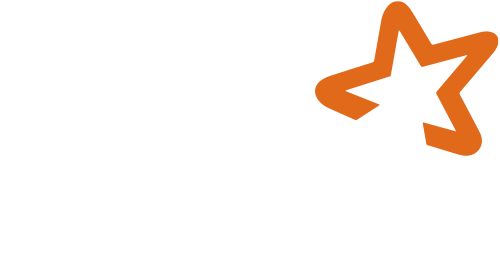 (Data-parallel programming at scale)
What is              ?
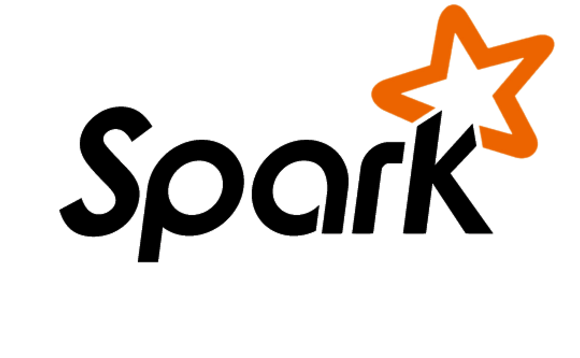 General distributed data execution engine

Key optimizations
General computation graphs (pipelining, lazy execution)
In-memory data sharing (caching)
Fine-grained fault tolerance

#1 most active big data project
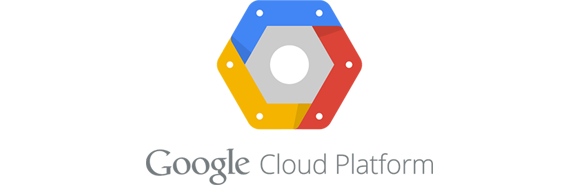 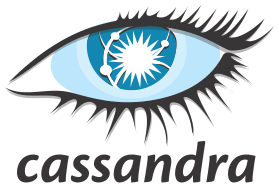 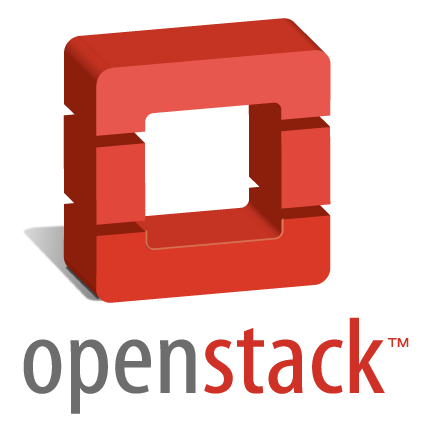 What is              ?
Spark Core
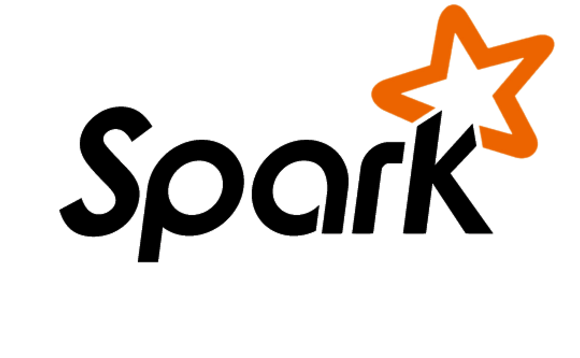 Spark Streamingreal-time
MLlib
machine learning
GraphX
graph processing
Spark SQLstructured data
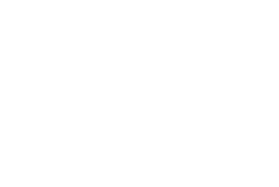 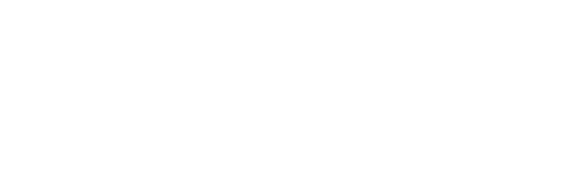 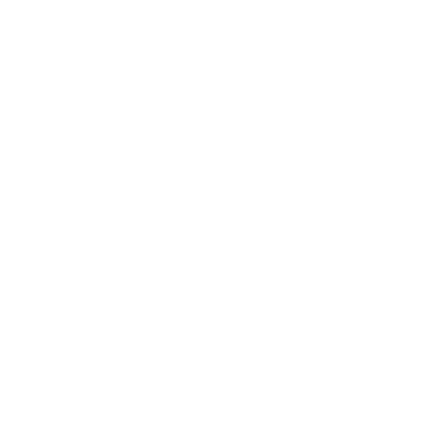 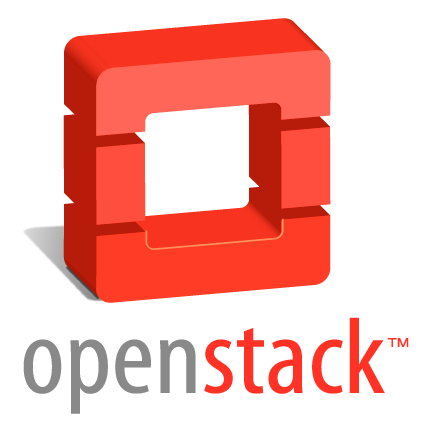 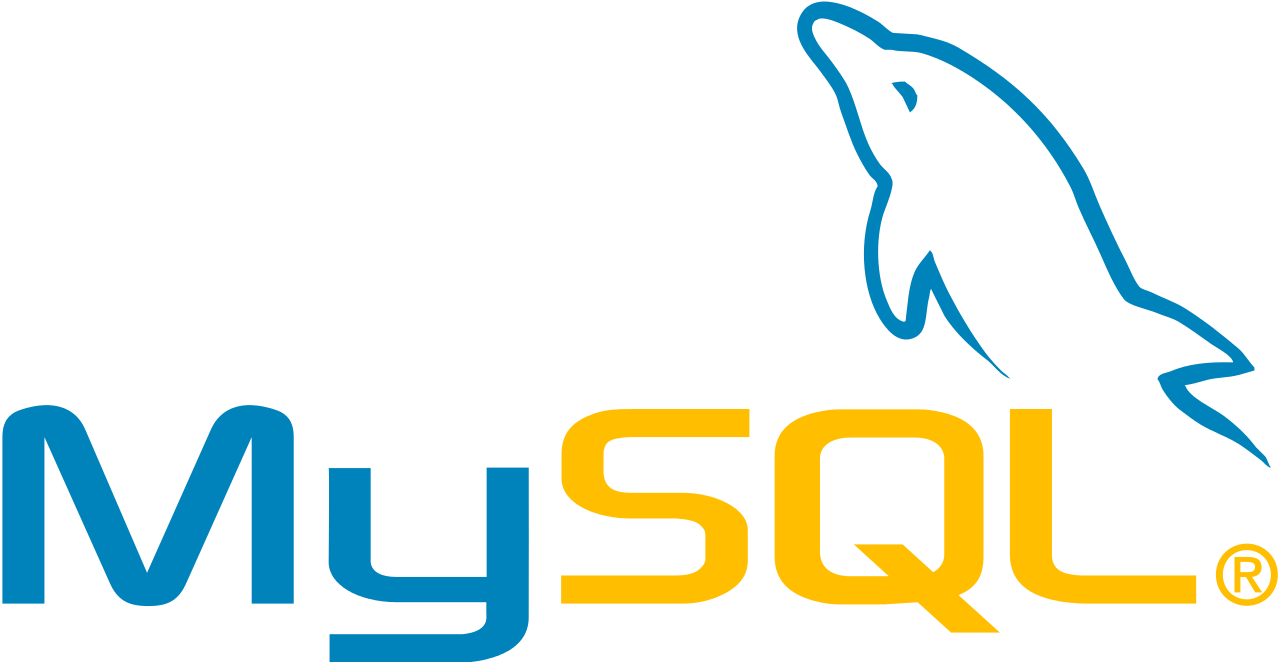 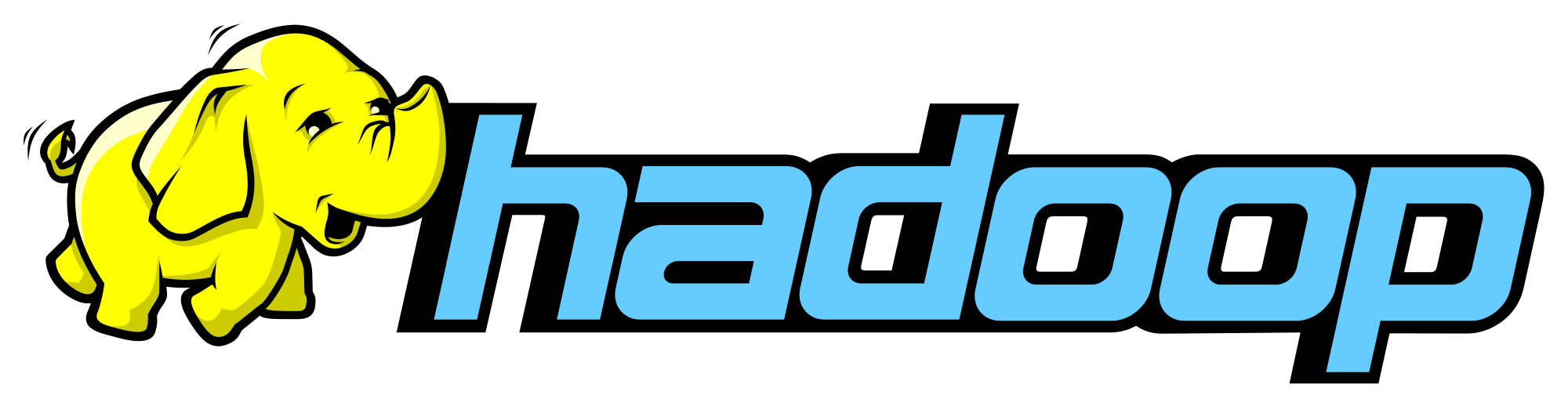 …
Spark computational model
Most computation can be expressed in terms of two phases
Map phase defines how each machine processes its individual partition
Reduce phase defines how to merge map outputs from previous phase

Spark expresses computation as a DAG of maps and reduces
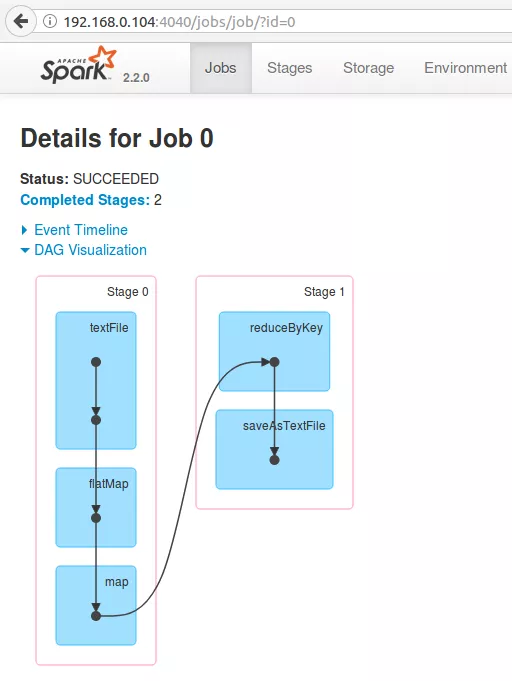 Reduce phase
Map phase
Synchronization barrier
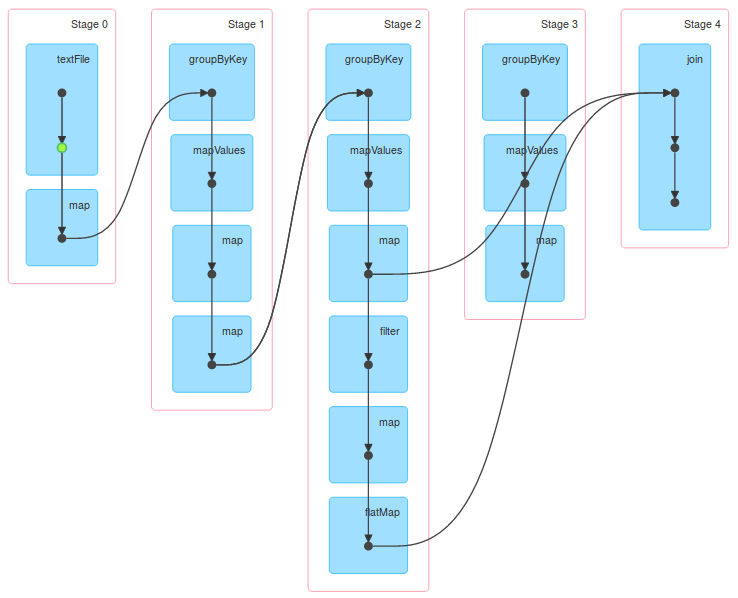 More complicated DAG
Spark: Word count
Transformations express how to process a dataset
Actions express how to turn a transformed dataset into results

sc.textFile("declaration-of-independence.txt")
.flatMap { line => line.split(" ") }
.map { word => (word, 1) }
.reduceByKey { case (counts1, counts2) => counts1 + counts2 }
.collect()
Pipelining + Lazy execution
Transformations can be pipelined until we hit
A synchronization barrier (e.g. reduce), or
An action

Example:
data.map { ... }.filter { ... }.flatMap { ... }.groupByKey().count()
These three operations can all be run in the same task
This allows lazy execution; we don’t need to eagerly execute map
In-memory caching
Store intermediate results in memory to bypass disk access
Important for iterative workloads (e.g. machine learning!)

Example:
    val cached = data.map { ... }.filter { ... }.cache()
    (1 to 100).foreach { i =>
	    cached.reduceByKey { ... }.saveAsTextFile(...)
    }
Reusing map outputs
Reusing map outputs allows Spark to avoid redoing map stages
Along with caching, this makes iterative workloads much faster

Example:
    val transformed = data.map { ... }.reduceByKey { ... }
    transformed.collect()
    transformed.collect() // does not run map phase again
127 s / iteration
first iteration 174 s
further iterations 6 s
Logistic Regression Performance
[Borrowed from Matei Zaharia’s talk, “Spark: Fast, Interactive, Language-Integrated Cluster Computing”]
[Speaker Notes: This is for a 29 GB dataset on 20 EC2 m1.xlarge machines (4 cores each)]
Monday
Stream processing
Application:  Word Count
SELECT count(word) FROM data 
	GROUP BY word

cat data.txt 
|  tr -s '[[:punct:][:space:]]' '\n' 
|  sort  |  uniq -c
Using partial aggregation
Compute word counts from individual files
Then merge intermediate output
Compute word count on merged outputs
Using partial aggregation
In parallel, send to worker:
Compute word counts from individual files
Collect result, wait until all finished
Then merge intermediate output
Compute word count on merged intermediates
MapReduce:  Programming Interface
map(key, value) -> list(<k’, v’>)
Apply function to (key, value) pair and produces set of intermediate pairs 

reduce(key, list<value>) -> <k’, v’>
Applies aggregation function to values
Outputs result
MapReduce:  Programming Interface
map(key, value):
for each word w in value: 	
	EmitIntermediate(w, "1");

reduce(key, list(values): 
	int result = 0; 
	for each v in values: 
		result += ParseInt(v); 
	Emit(AsString(result));
MapReduce:  Optimizations
combine(list<key, value>) -> list<k,v>
Perform partial aggregation on mapper node:
		<the, 1>, <the, 1>, <the, 1>  <the, 3> 
reduce() should be commutative and associative

partition(key, int) -> int
Need to aggregate intermediate vals with same key
Given n partitions, map key to partition 0 ≤ i < n
Typically via hash(key) mod n
Fault Tolerance in MapReduce
Map worker writes intermediate output to local disk, separated by partitioning. Once completed, tells master node.
Reduce worker told of location of map task outputs, pulls their partition’s data from each mapper, execute function across data
Note:
“All-to-all” shuffle b/w mappers and reducers
Written to disk (“materialized”) b/w each stage
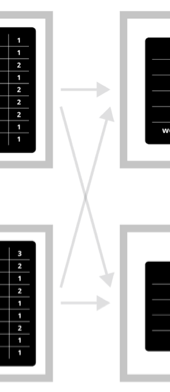 Fault Tolerance in MapReduce
Master node monitors state of system
If master failures, job aborts and client notified

Map worker failure
Both in-progress/completed tasks marked as idle
Reduce workers notified when map task is re-executed on another map worker

Reducer worker failure
In-progress tasks are reset to idle (and re-executed)
Completed tasks had been written to global file system
Straggler Mitigation in MapReduce
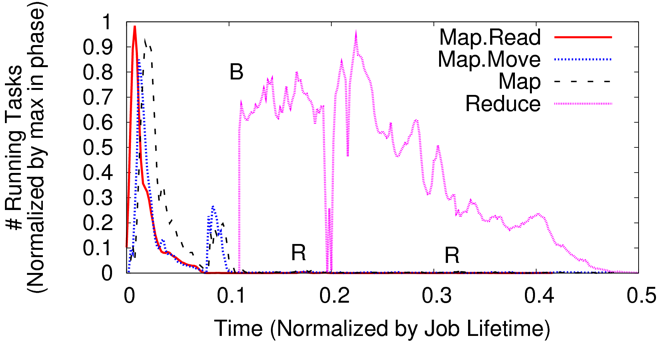 Tail latency means some workers finish late
For slow map tasks, execute in parallel on second map worker as “backup”, race to complete task